IUGA  Institut d‘Urbanisme et de Géographie Alpine
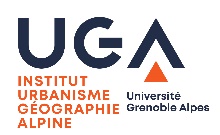 Directeur Jean-Christophe DISSART
Directrice adjointe Paule-Annick DAVOINE
Chargée d’ingénierie et conseil en  Formation Continue
Claire HENRI ROUSSEAU
Chargée de mission montage de projets et valorisation 
Natacha SEIGNEURET
Directrice administrative de composante  
Caroline BIARD
BU intégrée au BAPSO

Marie-Madeleine BOUILLON
Pôle  SI
Service Scolarité

Pura VILLA
Pôle RH, ADE et Hélico
Pôle finances
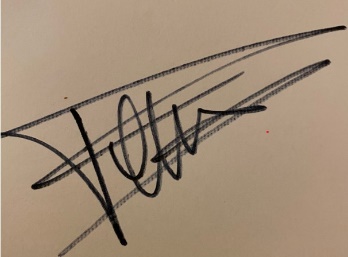 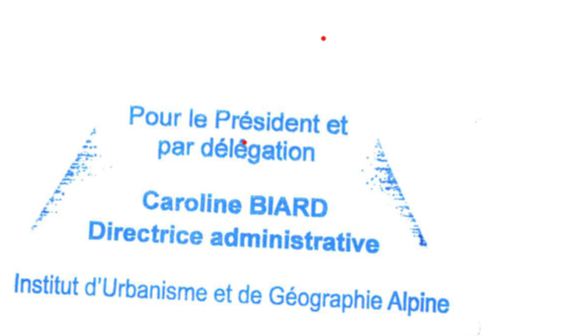 Mis à jour le 10/02/2020
2/2
IUGA
Directeur Jean-Christophe DISSART
Directrice adjointe Paule-Annick DAVOINE
Chargée d’ingénierie et conseil en  Formation Continue 
Claire HENRI ROUSSEAU
Directrice administrative de composante  
Caroline BIARD
04 76 82 20 02
iuga-direction@univ-grenoble-alpes.fr
Antenne CERMOSEM 
Mirabel - Ardèche
Chargée de mission montage de projets et valorisation 
Natacha SEIGNEURET
Pôle finance achats

iuga-finances@univ-grenoble-alpes.fr
BU intégrée au BAPSO
Marie-Madeleine BOUILLON
04 76 82 20 42
iuga-bibliotheque@univ-grenoble-alpes.fr
Pôle  SI
Alain LAMOUR
04 76 82 20 05
iuga-informatique@univ-grenoble-alpes.fr
Service Scolarité
Pura VILLA
04 76 82 20 55
iuga-scolarite@univ-grenoble-alpes.fr
Pôle RH, ADE et Hélico

iuga-ade-helico@univ-grenoble-alpes.fr
Antenne CERMOSEM 
Mirabel - Ardèche
Antenne CERMOSEM 
Mirabel - Ardèche
Pôle Accueil, Logistique
04 57 42 25 48
iuga-accueil@univ-grenoble-alpes.fr
iuga-maintenance@univ-grenoble-alpes.fr
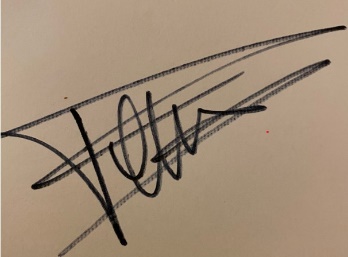 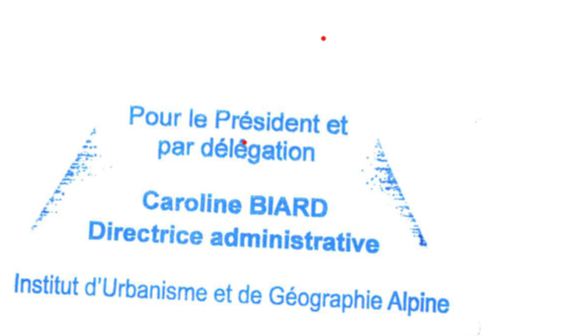 Mis à jour le 1er avril 2021